Moja županija
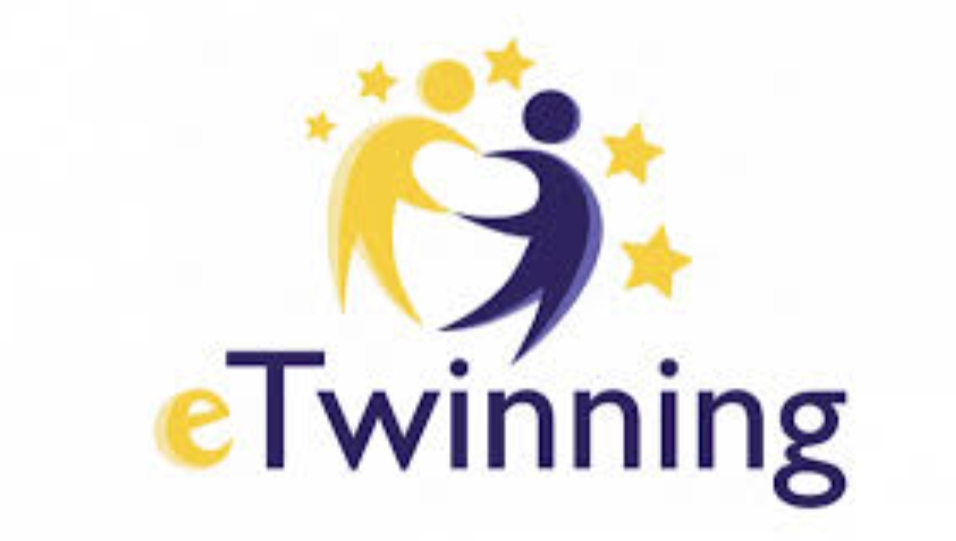 ŽUPANIJE U HRVATSKOJ
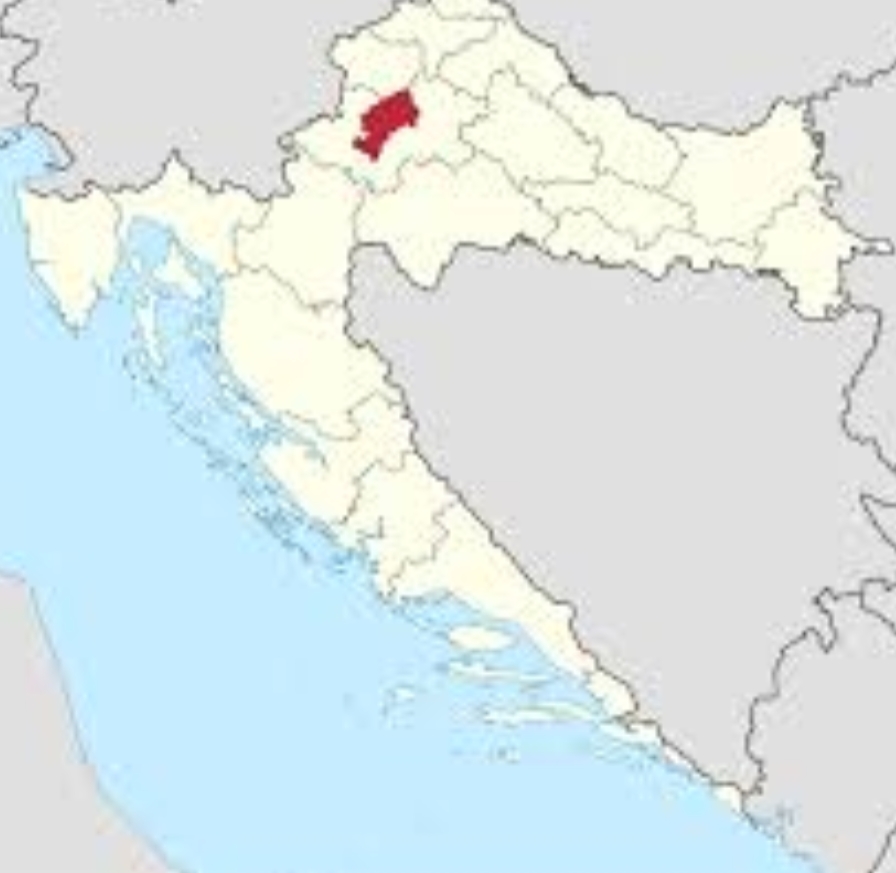 Republika Hrvatska administrativno je podijeljena u 20 županija i Grad Zagreb. Svaka županija nadalje se dijeli u određeni broj općina i gradova, kojim zajedno ima preko 500. Bivša 21. županija-Županija Grad Zagreb sjedinjena je sa Zagrebačkom županija 1995. g, a 1997. Grad Zagreb je dobio položaj županije.
Splitsko-dalmatinska županija
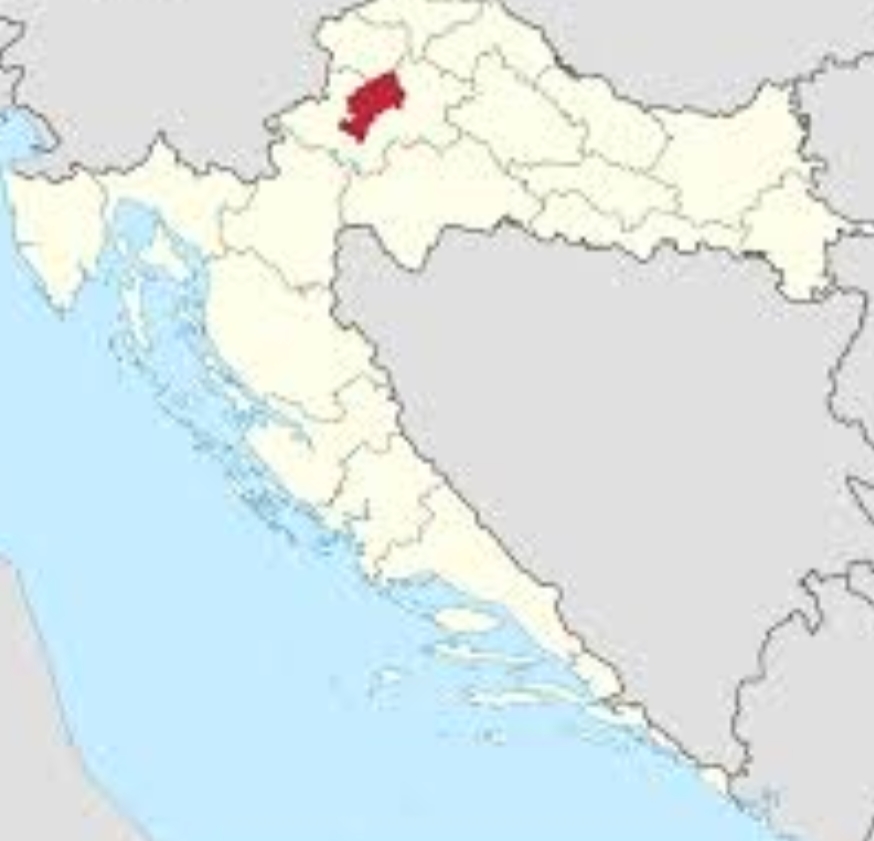 Splitsko-dalmatinska županija je upravno-teritolijalna jedinica u srednjoj Dalmaciji sa sjedištem u Splitu. Prostorno je najveća hrvatska županija, ukupne površine 14.045 km2 od čega 4.572 km2 otpada na kopno. Godine 2011. je imala 454.798 stanovnika.
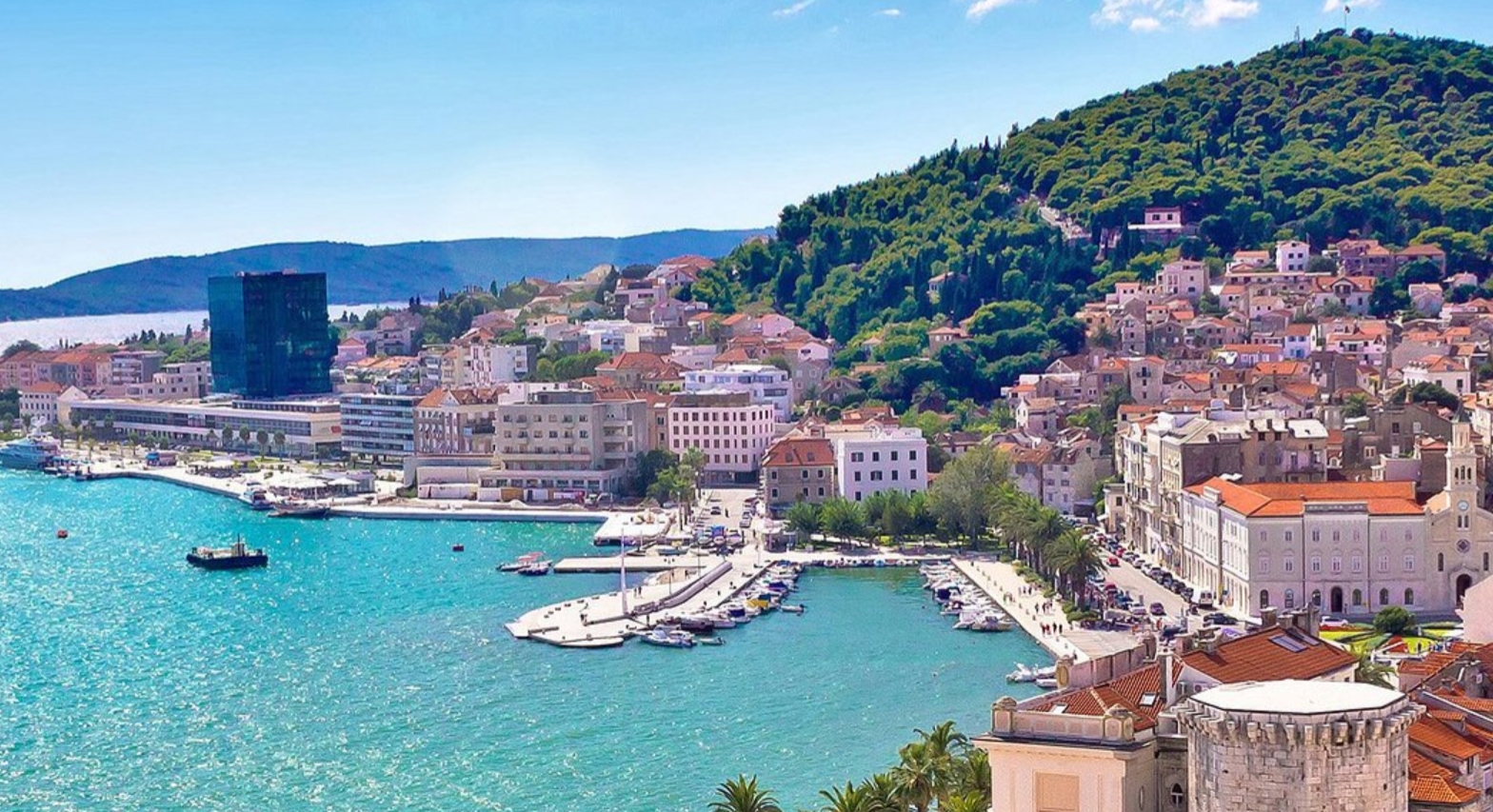 SPLIT
Fra stjepan vrljić
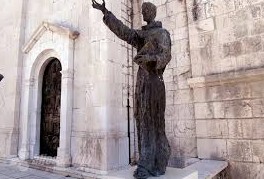 Za prvog župnika imenovan je fra Stjepan Vrljić. Dobio je dekret s kojim se imenuje vojničkim kapelanom s određenom plaćom i kruhom kojeg će primati iz vojne pekare. Crkvica Gospe od Anđela služila je za duhovne potrebe vojnicima i civilima. 
O. Vrljić je odmah želio osigurati u gradu mjesto za svoju duhovnu braću koja će se useliti među svoj narod i prosljediti prastarom tradicijom.
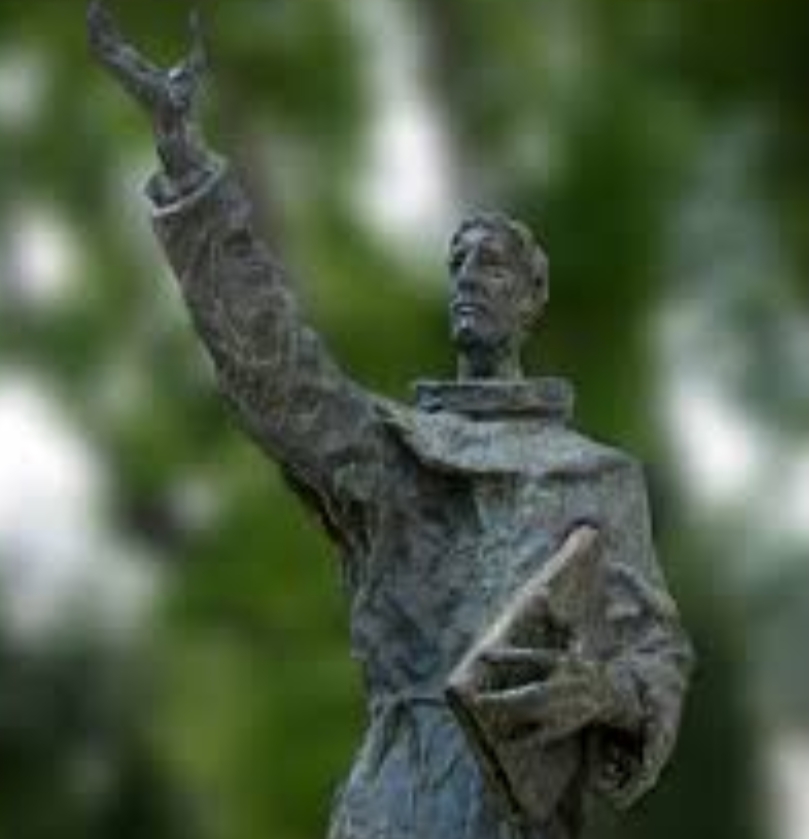 HVALA NA POZORNOSTI!
IZRADILA: Kata Mustapić
Osnovna škola „ Josip Vergilij Perić”
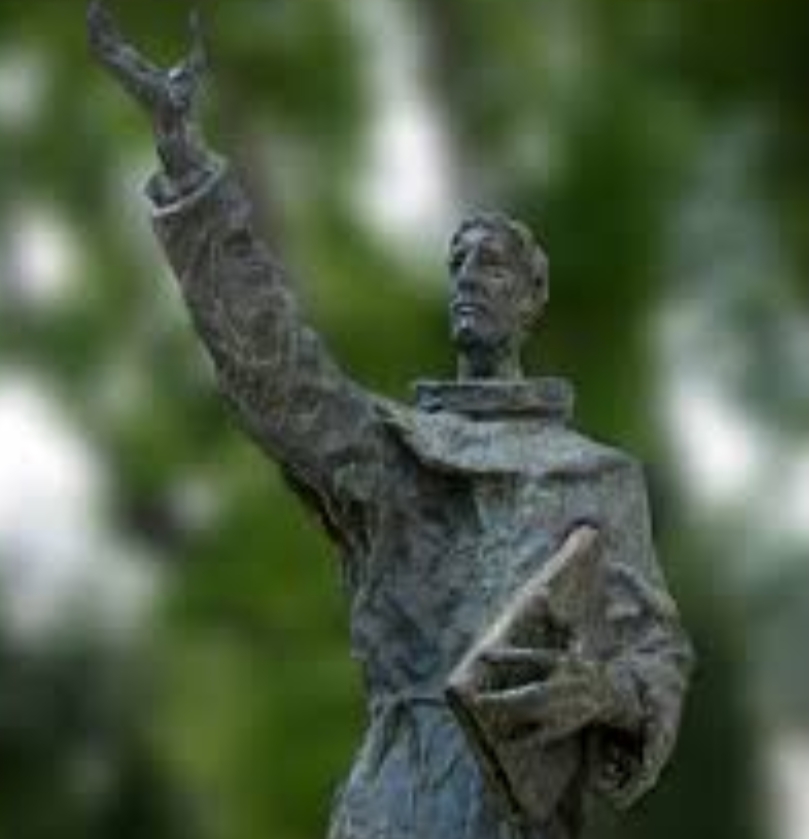 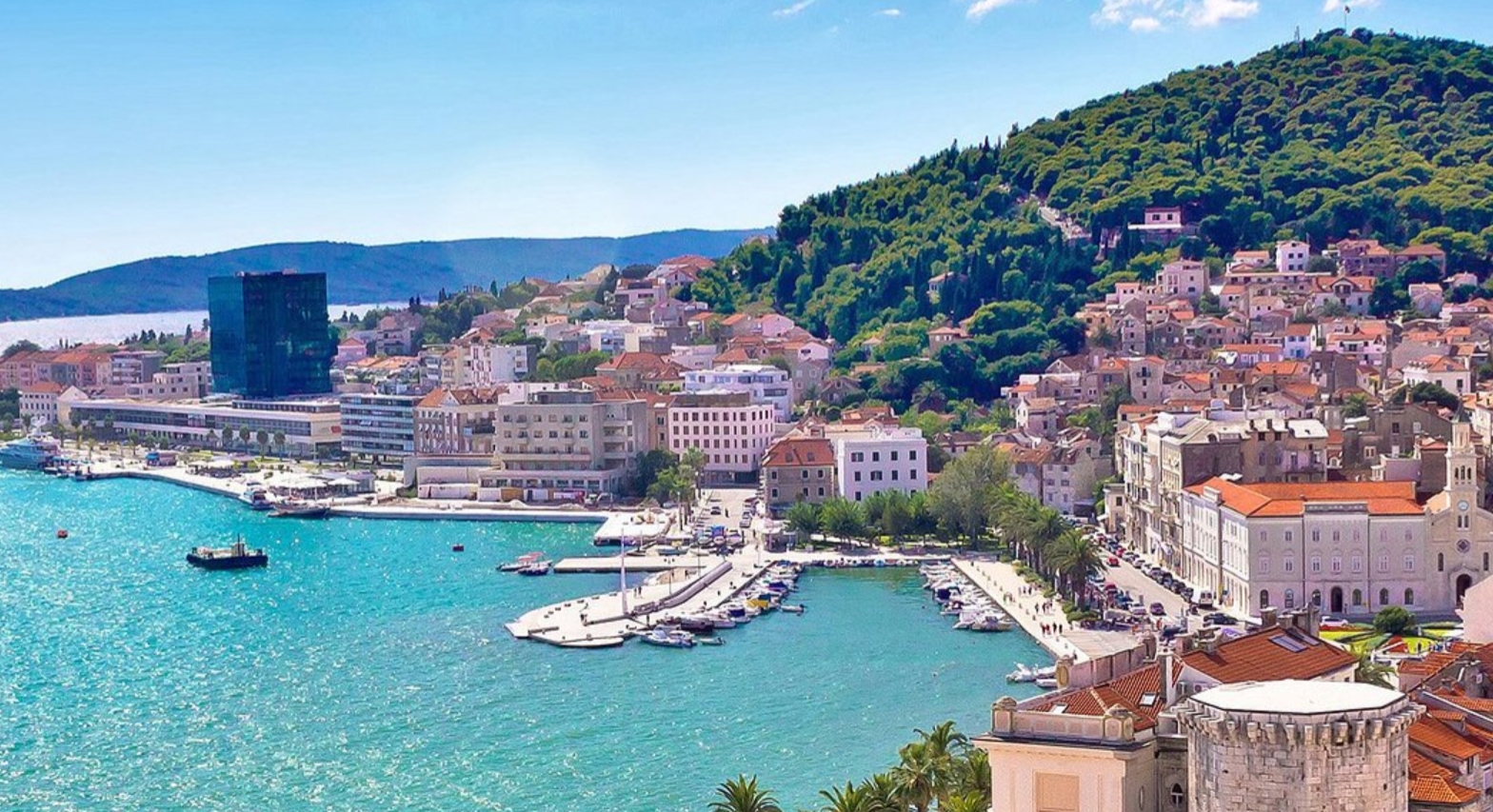